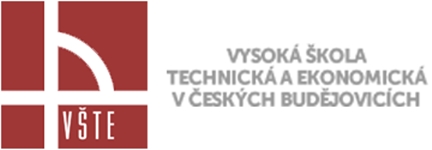 Racionalizace skladového hospodářství v konkrétním podniku
Autor bakalářské práce: Michaela Nohelová
Vedoucí bakalářské práce: doc. Ing. Ján Ližbetin, PhD.
Oponent bakalářské práce: Ing. Mária Chovancová
České Budějovice, 2018
Důvody k řešení daného problému
aktuální a zajímavé téma

osobní zájem

kritická situace v podniku
Cíl práce
Cílem práce je provést analýzu skladového hospodářství v konkrétním podniku, definovat možné nedostatky a kritická místa a navrhnout racionalizační opatření na zefektivnění skladového hospodářství.
Metodika práce
teoreticko-metodologická část:
odborné zdroje
aplikační část:
dotazování pracovníků podniku
analýza vnitropodnikových materiálů
vlastní pozorování a výpočty
Představení firmy
od roku 1950
550 zaměstnanců
přední výrobce kompaundů a polyesterových střiží
celosvětová působnost
Dosavadní výsledky a přínos práce
nepravidelné vykládky a nakládky							 systém nakládkových a vykládkových oken
nedostatek místa							 výstavba skladovacích prostor
První návrh									       	     Druhý návrh
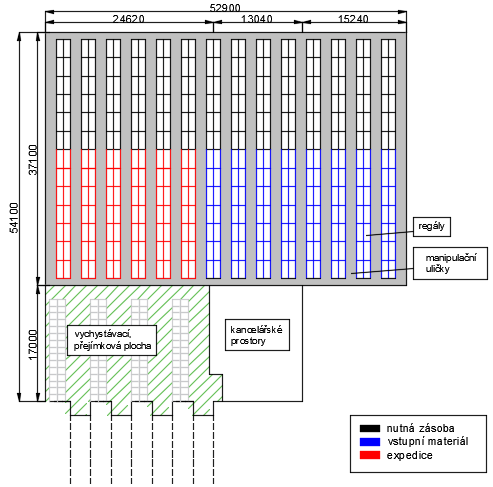 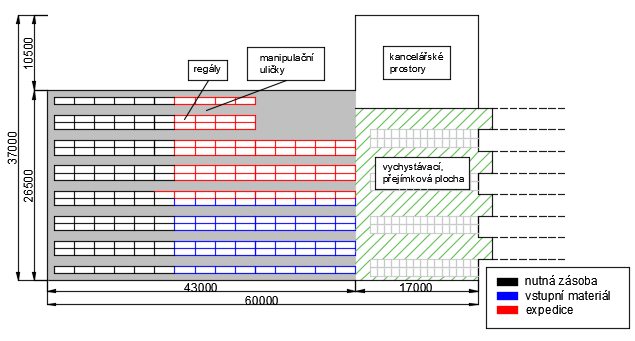 Závěrečné shrnutí
nedostatek místa

návrh výstavby nových prostor

možné sjednocení logistiky obou divizí
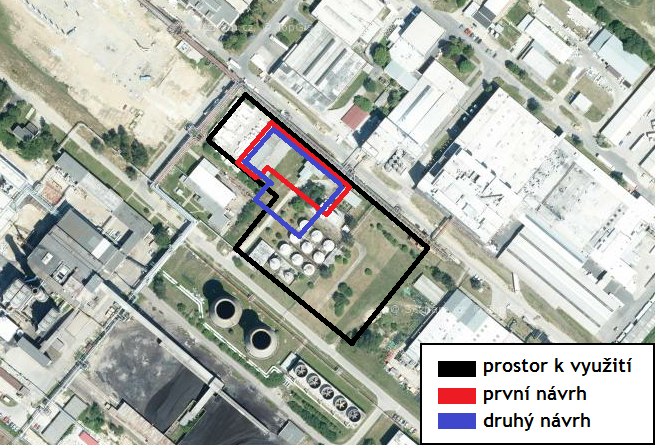 DĚKUJI ZA POZORNOST
Otázky vedoucího a oponenta práce
Vedoucí práce:„Jak se k vašemu návrhu vyjádřila společnost?“

Oponent práce:„Jak jinak, kromě uvedených návrhů, byste věděli vyřešit problém odlišnosti velikosti poptávky po jednotlivých typech materiálu v závislosti na období, který uvádíte v bakalářské práci na straně 23?“